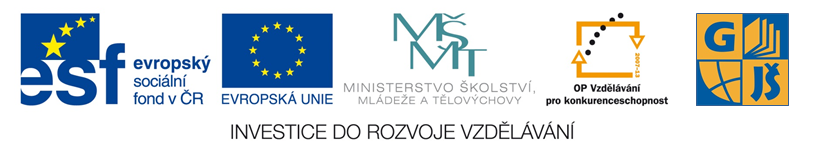 Název vzdělávacího materiálu
Gymnázium a Jazyková škola s právem státní jazykové zkoušky Zlín
6. Vina a trestní odpovědnost
V diskuzi se pokuste definovat pojem vina.
6. Vina a trestní odpovědnost
Vina 
je vztah pachatele ke skutečnostem
naplňujícím skutkovou podstatu trestného činu.
6. Vina a trestní odpovědnost
Vina 
je vztah pachatele ke skutečnostem
naplňujícím skutkovou podstatu trestného činu. 

Vina má dvě formy:
úmysl
a nedbalost.

V trestním zákoníku je u většiny trestných činů trestný pouze úmysl.
6. Vina a trestní odpovědnost
Přestože byla zjištěna vina
a došlo k naplnění skutkové podstaty 
trestného činu,
existuje 5 okolností, 
které vylučují protiprávnost:
6. Vina a trestní odpovědnost
krajní nouze (odvrácení přímo hrozícího nebezpečí)
nutná obrana (odvrácení přímo hrozícího nebo trvajícího útoku)
svolení poškozeného (jednání na základě svolení osoby, jejíž zájmy jsou činem dotčeny, s výjimkou souhlasu k ublížení na zdraví nebo usmrcení)
6. Vina a trestní odpovědnost
přípustné riziko (jednání v rámci zaměstnání nebo funkce, které ohrozí nebo poruší zájem chráněný trestním zákoníkem, nelze-li společensky prospěšného výsledku dosáhnout jinak, s výjimkou takové činnosti, která ohrozí život nebo zdraví člověka)
oprávněné použití zbraně (v mezích zákonných předpisů – např. policista při výkonu služby)
6. Vina a trestní odpovědnost
Trestní odpovědnost nezletilých:
6. Vina a trestní odpovědnost
Trestní odpovědnost nezletilých:
1. Děti do 15 let nejsou trestně odpovědné.
Soud může nařídit tato výchovná opatření:
napomenutí
stanovení dohledu
omezení (např. návštěv restaurací, zábav)
omezení rodičovských práv
zbavení rodičovských práv a nařízení ústavní výchovy
6. Vina a trestní odpovědnost
Trestní odpovědnost nezletilých:
2. Mladiství (15 – 18 let) jsou trestně odpovědní,
avšak nejsou trestáni v plném rozsahu: 
může jim být uložen trest odnětí svobody (sazby stanovené zákonem se snižují na polovinu, nesmí však převyšovat 5 let)
trest propadnutí věci
zákaz činnosti až na 5 let
pokud pracují, i peněžitý trest
6. Vina a trestní odpovědnost
Účastníkem řízení s nezletilým musí být vždy:
rodiče
obhájce
zastoupení státu orgánem péče 
o děti a mládež
6. Vina a trestní odpovědnost
Účastníkem řízení s nezletilým musí být vždy:
rodiče
obhájce
zastoupení státu orgánem péče 
o děti a mládež
6. Vina a trestní odpovědnost
Shrnutí:
6. Vina a trestní odpovědnost
Vina 
je vztah pachatele             k trestnému činu. 
Má dvě formy:            úmysl a nedbalost
6. Vina a trestní odpovědnost
5 okolností vylučujících protiprávnost:
krajní nouze 
nutná obrana 
svolení poškozeného 
přípustné riziko 
oprávněné použití zbraně
6. Vina a trestní odpovědnost
Trestní odpovědnost nezletilých:
Děti do 15 let nejsou trestně odpovědné.
Mladiství (15 – 18 let) jsou trestně odpovědní,
avšak nejsou trestáni v plném rozsahu.